Муниципальное  автономное образовательное учреждение 
«Средняя общеобразовательная школа №15»
Портреты 
 писателей
Девятерикова 
 Зинаида Валентиновна, 
учитель начальных классов
Губаха - 2012
Портреты писателей
Барто  Агния   Львовна
Берестов Валентин Дмитриевич
Драгунский Виктор Юзефович
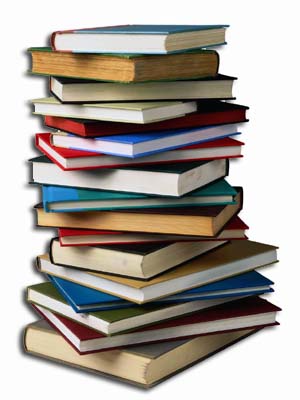 Заходер Борис Владимирович
Маршак   Самуил Яковлевич
Михалков  Сергей Владимирович
Носов  Николай Николаевич
Сладков Николай Иванович
Агния
 Львовна
Барто
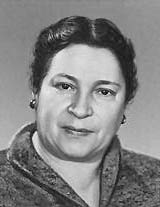 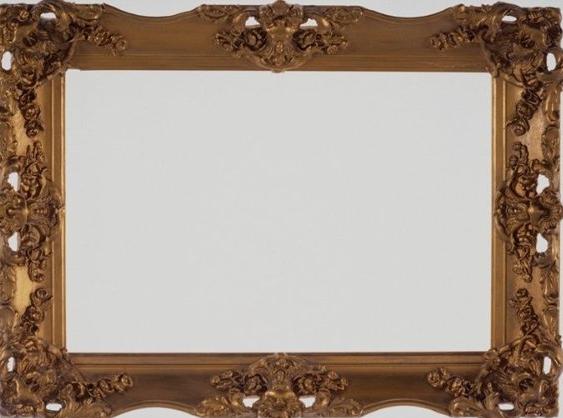 писательница, киносценарист
( 04.02.1906  - 01.04. 1981 )
Валентин 
Дмитриевич
Берестов
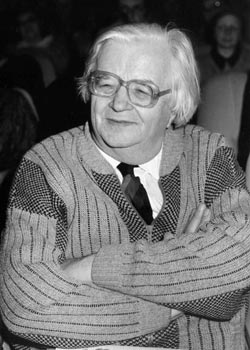 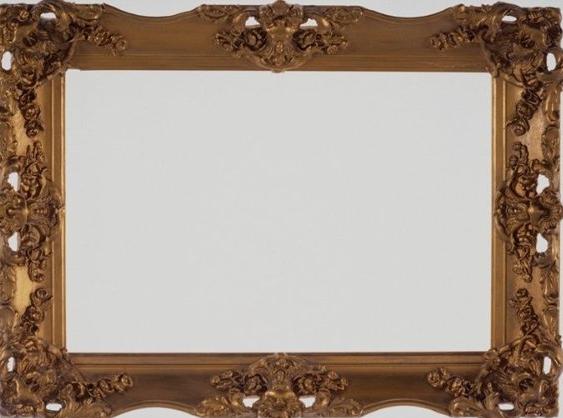 детский поэт,  писатель,
 переводчик.
(01.04. 1928  - 15 .04 1998 )
Виктор 
Юзефович 
Драгунский
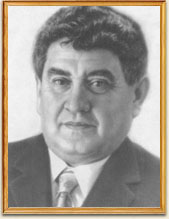 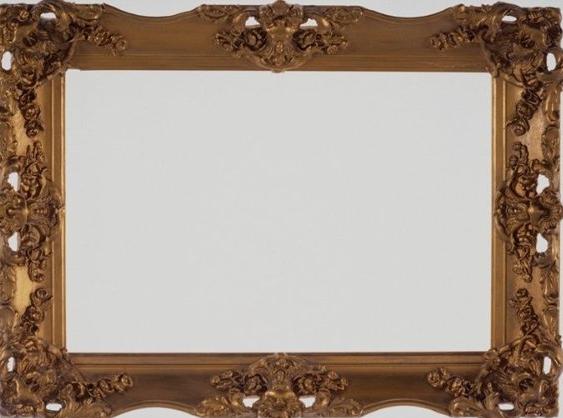 актёр ,
 писатель-прозаик,
 автор рассказов для детей
(01.12. 1913  - 06 .05 1972 )
Борис 
Владимирович
Заходер
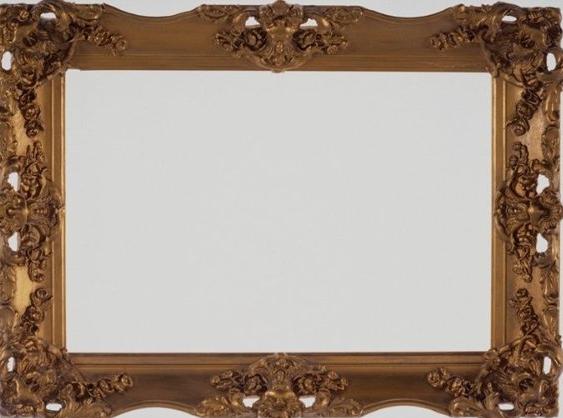 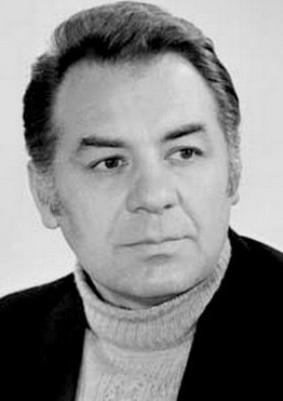 поэт, детский писатель, переводчик популярной мировой детской классики
(09.09. 1918  - 07 .11. 2000 )
Самуил
 Яковлевич
Маршак
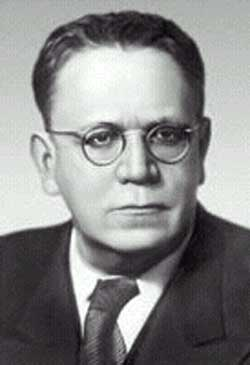 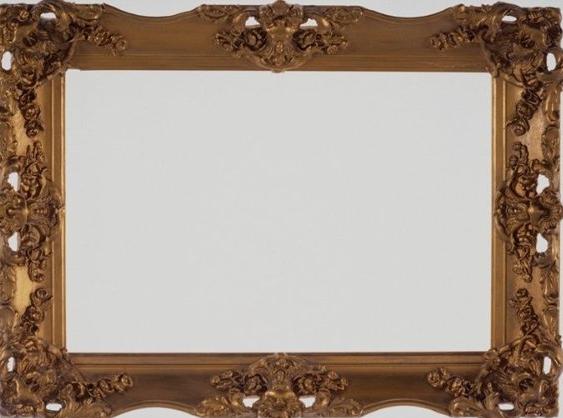 поэт, драматург, переводчик, литературный критик
( 22.10.1887  - 04.06. 1964 )
Сергей
 Владимирович
Михалков
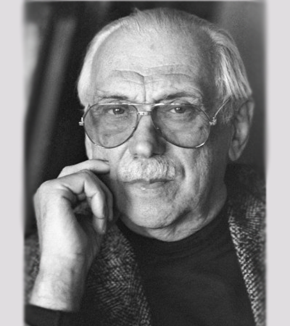 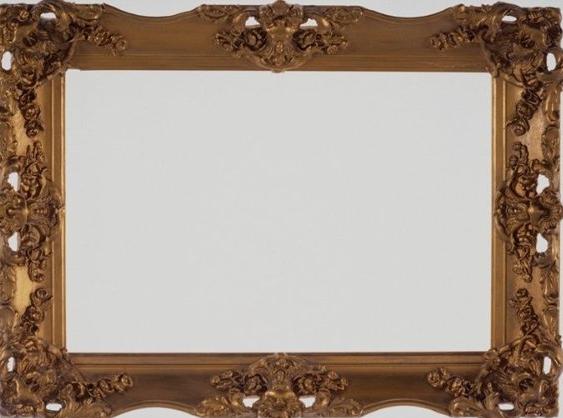 Писатель, поэт, баснописец, драматург
( 28.02.1913  - 27.08. 2009 )
Николай
 Николаевич
Носов
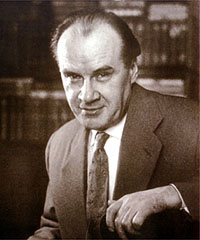 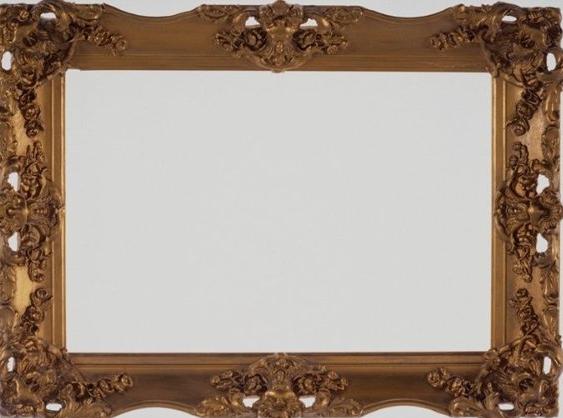 прозаик, драматург, киносценарист
( 23.11.1908  - 26.07. 1976 )
Николай
 Иванович
Сладков
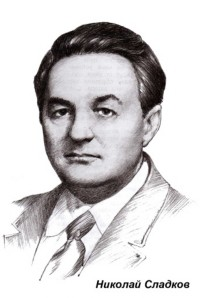 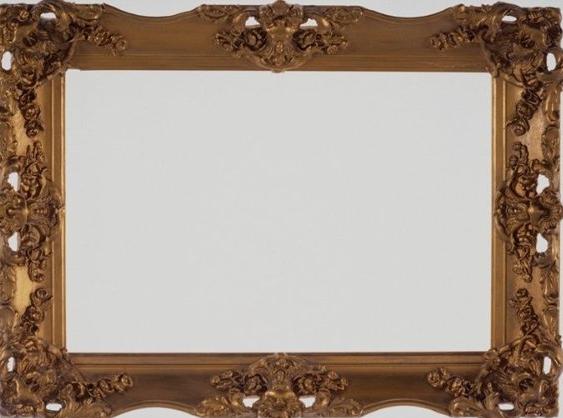 писатель, автор более 60 книг  о природе.
( 05.01.1920  - 28.06. 1996 )
Ресурсы
http://www.allposters.com/images/pic/MCG/P382~Antique-Bookcase-I-Posters.jpg    для оформления 1 слайда
http://s59.radikal.ru/i165/1010/aa/c1cbf7256c1a.jpg      рамочка для фото
http://www.rustranslater.net/img/zahodersam.jpg   Борис Заходер
http://s58.radikal.ru/i159/1005/8e/2d25898d6bb2.jpg   Валентин Берестов
http://аудиохрестоматия.рф/a_img/authors/21_1.jpg   Виктор Драгунский
http://sch122-smile.edusite.ru/images/p120_nik_sladk.jpg    Николай Сладков
http://fantlab.ru/images/autors/2168   Николай Носов
http://img0.liveinternet.ru/images/attach/c/4/78/943/78943514_3453311_6366898_barto.jpg   Агния   Барто
http://novostiliteratury.ru/wp-content/uploads/2011/03/%D0%A1%D0%B5%D1%80%D0%B3%D0%B5%D0%B9-%D0%9C%D0%B8%D1%85%D0%B0%D0%BB%D0%BA%D0%BE%D0%B2.png   Сергей Михалков
http://berkovich-zametki.com/Nomer47/marshak_samuil_1.jpg   Самуил Маршак
http://dianaeghiazaryan.files.wordpress.com/2010/10/books.jpg   книги на 2 слайде